Title Here (Attention grabbing, accessible)
Scientific Achievement
50 words or less; all text should be short and to the point – minimize words and stress significance to society

Significance and Impact
50 words or less; convey Importance, relevance, or intriguing component of the finding to the field

Research Details
Address the research approach in 2-4 bullet points
Give a ~175 word detailed explanation plus additional description of figure if needed in the PowerPoint Notes section
2-3 figures here.
Figure Caption; additional details can be added in notes section below
Full citation with all authors names
Work was performed at <LIST INSTITUTION HERE>
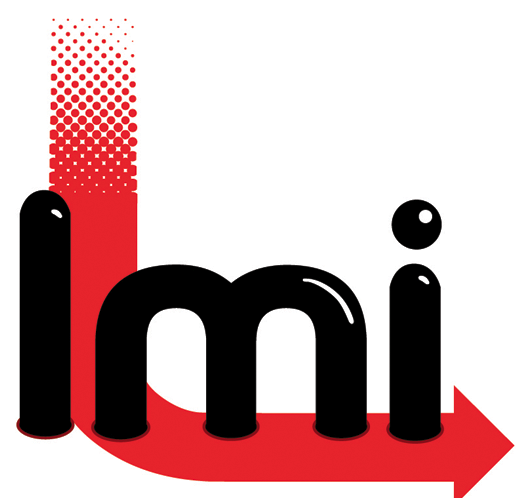 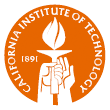 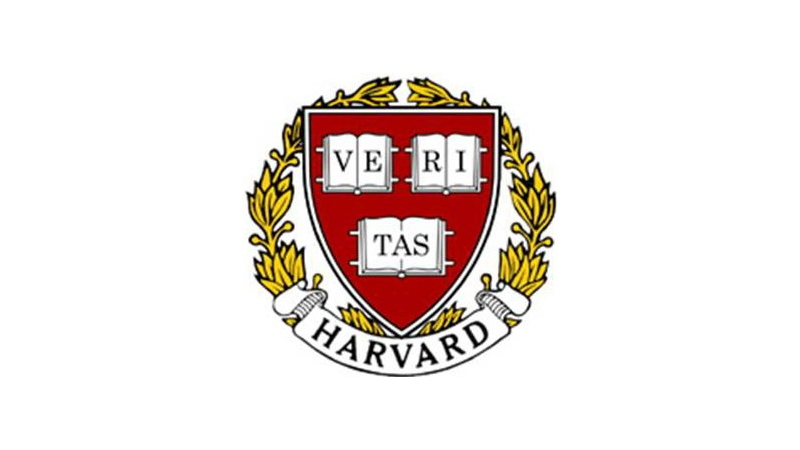 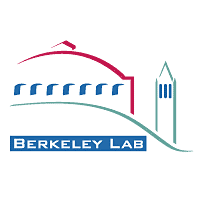 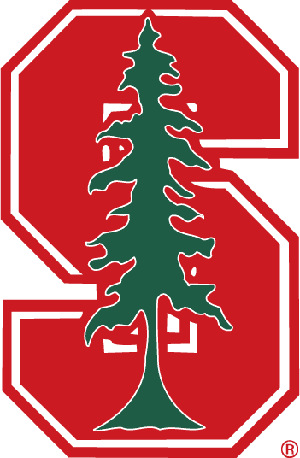 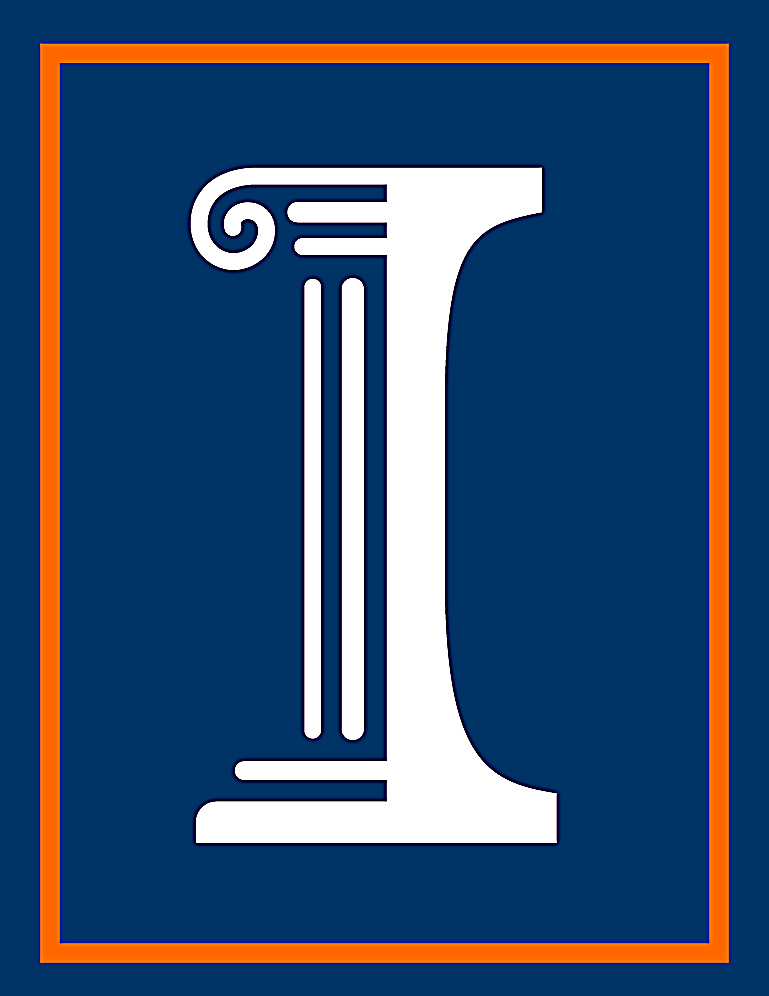 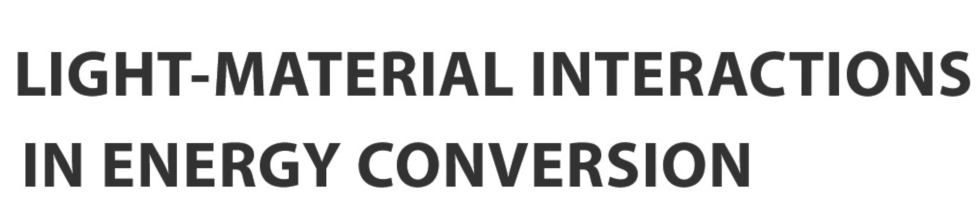 [Speaker Notes: Additional notes about work in notes section here.]